Yale-UNIDO Train-the-Facilitator Workshop in Green Chemistry
Sustainability
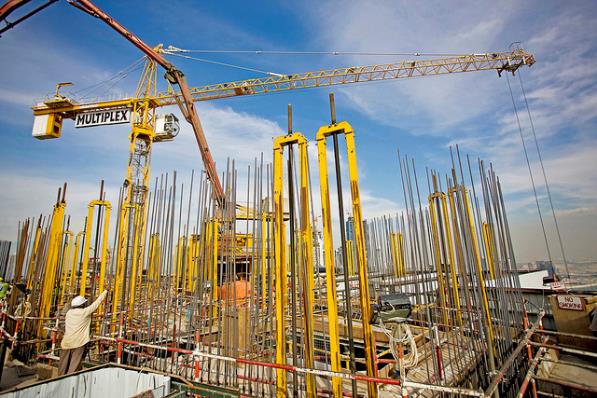 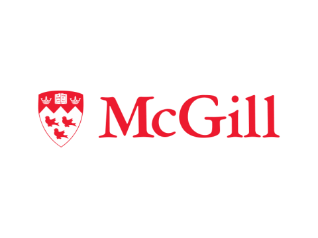 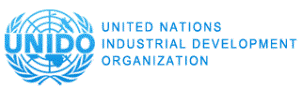 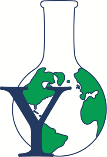 CENTER for GREEN CHEMISTRY
and GREEN ENGINEERING at YALE
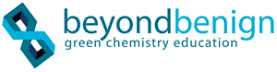 Image: Flickr, The Glenium Sky admixture, Author: BASF - We create chemistry
Topics To Be Covered
Sustainability – Myths and Facts
Society, Economy, and the Environment
Business and Sustainability
Applying Green Chemistry to Management
Different Models of Sustainability
Case Study: The Interface Company
Green Washing
Life-Cycle Assessment
Sustainability
When a word becomes so popular you begin hearing it everywhere, in all sorts of marginally related or even unrelated contexts, it means one of two things. Either the word has devolved into:

A meaningless cliché, or
It has real conceptual heft.
Sustainability
“Sustainable“, which at first conjures up a similarly vague sense of environmental virtue, actually belongs in the second category:

It has real conceptual heft.
Despite its simplicity sustainability is a concept many people have a difficult time wrapping their minds around.
Sustainability Myths
Myth #1:
Nobody knows	what  sustainability really means.
What is sustainability?
Take a moment to write a sentence or two about what sustainability is.
The Definition of Sustainability
UN World Commission on Environment and Development: “Sustainable development is development that meets the needs of the present without compromising the ability of future generations to meet their own needs.”
Sustainability presumes that resources are finite and should be used conservatively and wisely with a view to long-term priorities and consequences of the ways in which resources are used.
In simplest terms, sustainability is about our children and our grandchildren, and the world we will leave them.
- The Brundtland Report (Our Common Future)
The Definition of Sustainability
Sustainability wants to avoid this
While also making sure we can lead comfortable lives.
A related concept is circular economy – how to efficiently close the loops in use of resources
Image Source: Wikipedia
Myth #2:
Sustainability is all about  the environment.
Sustainability is Not Just About the Environment
Sustainability include a broad range of social and economic development issues including: poverty, hunger, health, education, climate change, water, sanitation, energy, and environment.
This requires giving all countries access to natural resources such as water, energy, and food - all of which come, one way or another, from the environment.
Clearly, access to technology, healthcare, and diverse political issues in the structure of the society are also involved.
Sustainability is Not Just About the Environment
Sustainability has transformed into an environmental term because the economy is without exception driven by natural resources, although that might not sometimes be obvious.
If too many of us use resources inefficiently or generate waste too quickly for the environment to absorb and process, future generations won’t be able to meet their needs.
Image Source: Wikipedia
Sustainability is Not Just About the Environment
“A blueprint on how to achieve a better, more sustainable future for all.”
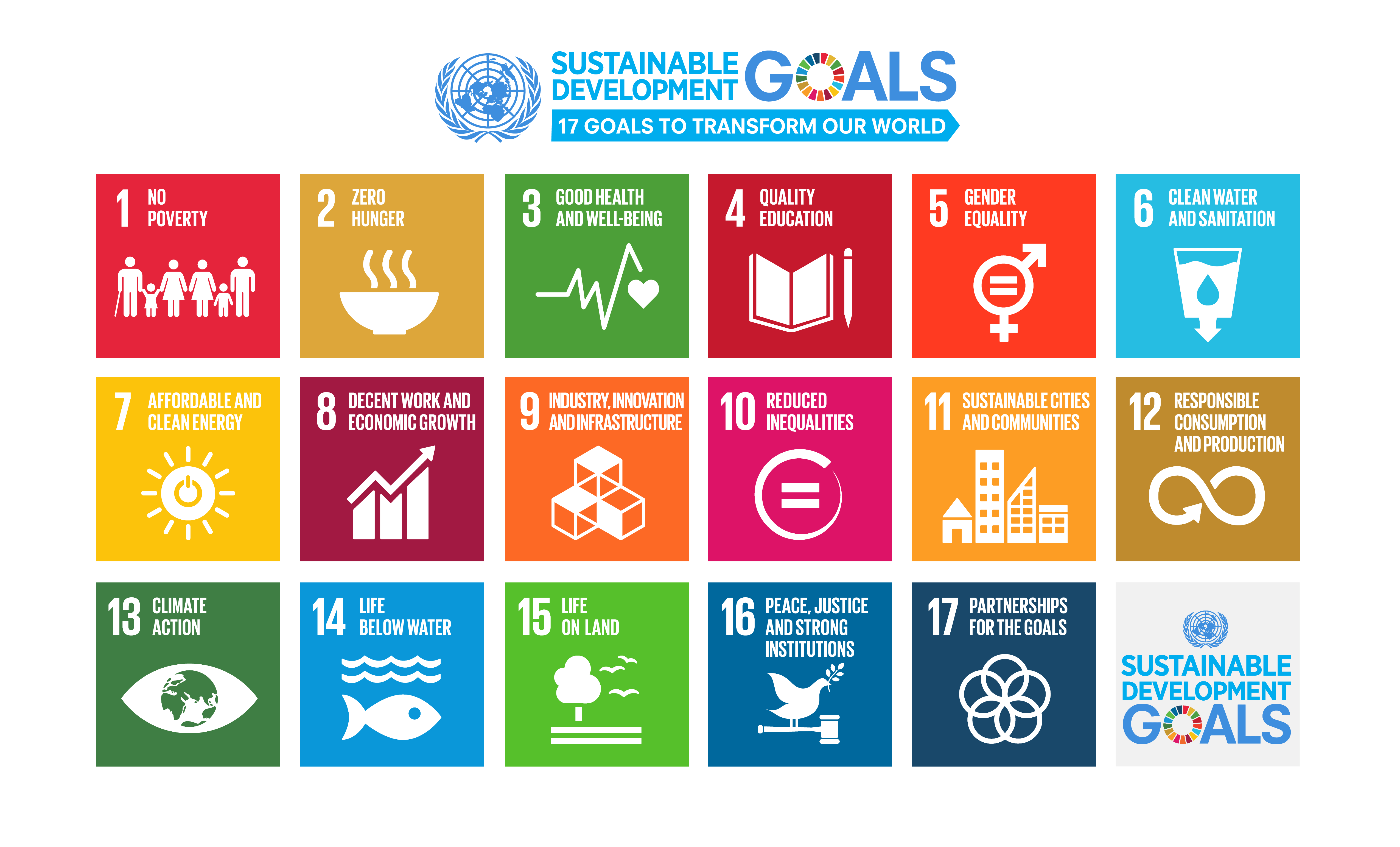 How do the goals interconnect?

What are the challenges?
https://www.un.org/sustainabledevelopment/sustainable-development-goals/
Myth #3:
“Sustainable” is	a synonym  for “Green”.
Relationship of “Sustainability” vs. “Green”
Green
Sustainability
Sustainability and green overlap since a sustainable solution must be able to preserve health and environment
Sustainability adds the important idea of preserving resources for the next generation
“Green” concepts tend to focus on technologies/products causing less harm to human health and the environment 
In popular discourse it is often assumed that green = natural as opposed to artificial
Yet natural may not always be sustainable
One example are GM crops, is a society built on non-GM crops sustainable or not?
Think about terms of sustainability vs. survivability on a large (societal, planetary) scale
Sustainability & Green
Both terms often used outside of context, outside of true metric
	=> Green washing
g     oing green
Image Source: Wikipedia
Myth #4:
Sustainability is all about recycling.
Sustainability and Recycling
A question we need to ask:Is recycling sustainable?
Inputs
(raw materials
energy, auxiliaries)
useful
waste
Sustainability and Recycling
Recycling
Converting waste materials into new materials and objects.
Available for metals, plastic, paper, glass.
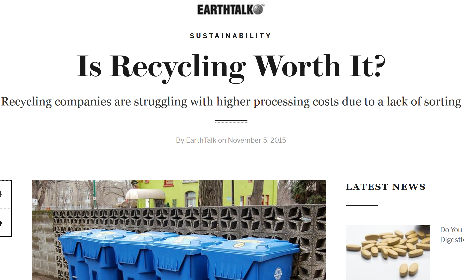 Cost-benefit of recycling: energy savings
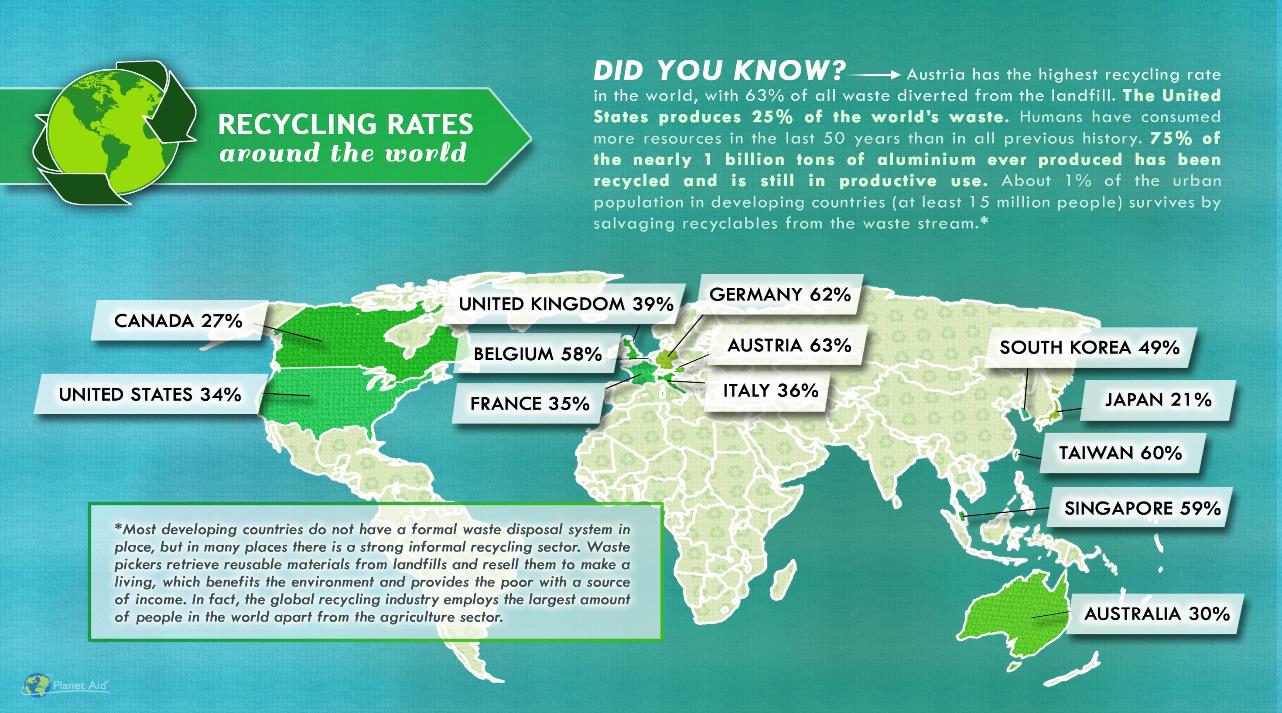 SOUTH AFRICA 43%
http://www.planetaid.org/blog/recycling-rates-around-the-world
Myth #5:
Sustainability is too expensive.
Sustainability and Expense
More sustainable ways of doing things usually costs less over the life-time of a product or service.

It is the upfront costs that can sometimes be higher: cost of innovation, implementation, training, redesign, all contribute to something chemists know as “activation energy” 
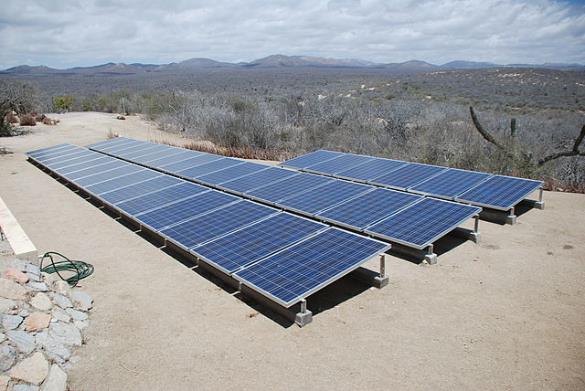 Image: Wikimedia Commons, Solar panels installed in Baja Sur California, Author: BishopBandita
Sustainability and Expense
What is rare is expensive.
It is hard to imagine that an expensive process/product is sustainable.
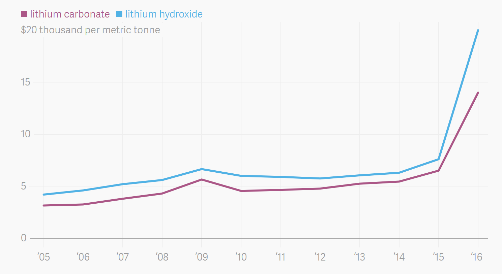 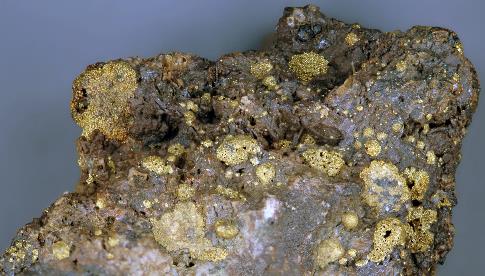 More intense use of lithium in batteries means higher cost of lithium and more difficult access
Roasted gold ore from Cripple Creek, Colorado, USA
https://commons.wikimedia.org/wiki/File:Roasted_Cripple_Creek_gold_ore_3.jpg, https://www.theatlas.com/charts/S1Isjut3
Sustainability and Expense
Developing new technologies comes with risks and upfront investments
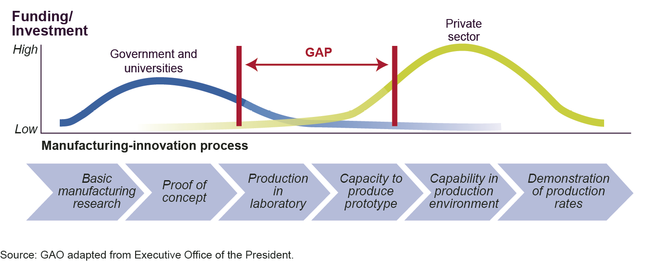 Image: https://www.gao.gov/products/GAO-14-181SP
Myth #6:
Sustainability means lowering our  standard of living.
Sustainability and Standard of Living
Once we start becoming organized and innovate, the breakthroughs can be extraordinary.

These innovations will allow us to use resources more productively, which in turn will allow us to be prosperous, fed, entertained, and secure.

The innovation at the heart of sustainable living will be a powerful economic engine.
Battle of New Orleans (1815)
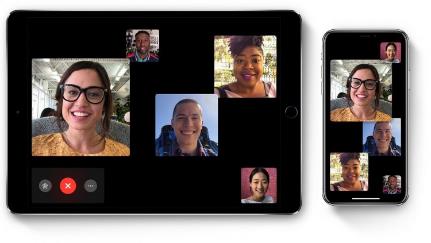 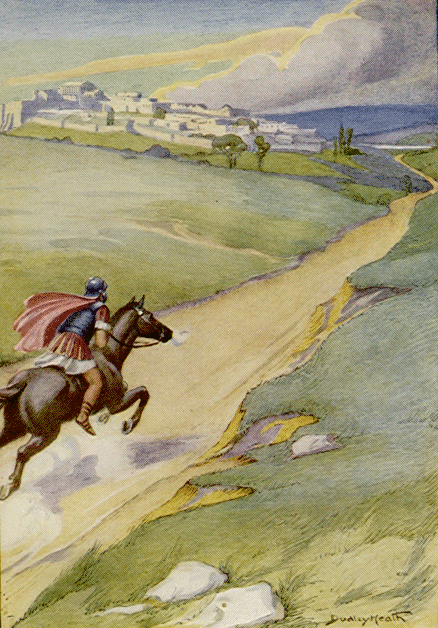 The Battle of New Orleans took place directly after the signing of the Treaty of Ghent on December 24, 1814, before news of the treaty could reach the United States; the Americans defended against a British assault on New Orleans, resulting in a major American victory. In just over a half hour, the Americans suffered around 70 casualties, while the British suffered roughly 2,000 casualties. Now technology allows us to communicate much faster.
Wikipedia
https://www.freeholdboropublications.com/2469/folioliterary/messenger/
https://www.businessinsider.com/how-to-use-apples-group-facetime-video-chat-feature-2018-10
Comuna 13 – Medellin, Colombia
Once one of the most dangerous neighborhoods in Medellín, the Comuna 13, which clings to the mountainside above the San Javier metro station, has undergone an impressive transformation in recent times and is now considered safe to visit. The focal point of a trip to the comuna is the area around the escaleras electricas, the outdoor escalators that provide access to homes in marginalized barrios that were formerly isolated from the city below.
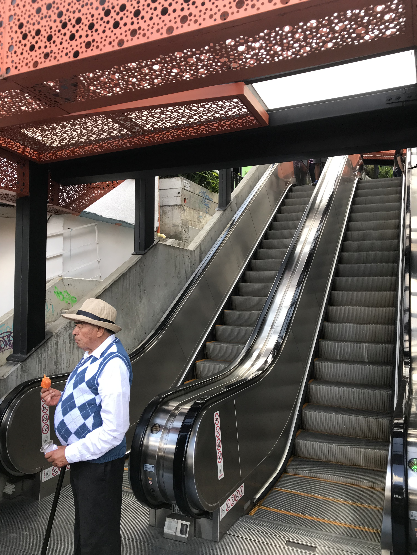 Photo credit: Dr Karolina Mellor
Myth #7:
Consumer choices and grassroots activism, not government intervention, offer the fastest and most efficient routes to sustainability.
Sustainability and The Government
Popular grassroots actions are helpful and essential to creating change. But progress on some reforms, such as curbing CO2 emissions, can only happen if central authorities commit to making it happen. That is why tax credits, mandatory fuel-efficiency standards, and other government regulations are both practical and necessary.
Participation and dedication of governments is a necessary component of societal, environmental, technological sustainability – by definition
Myth #8:
New technology is always the answer.
Sustainability and Technology
Is new technology the answer to sustainability?
[Speaker Notes: Or, should we make sure that whatever we develop is sustainable for many years to come?]
Water treatment technologies for developing world
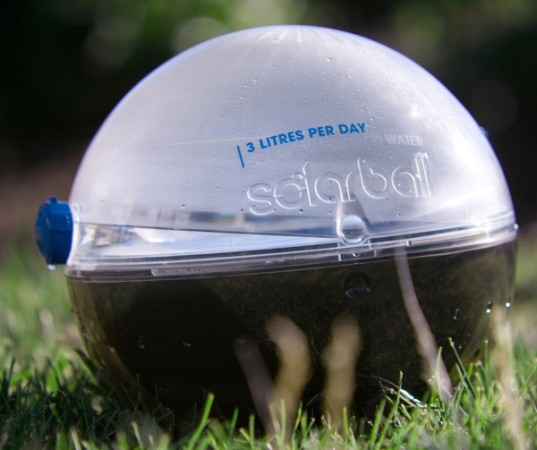 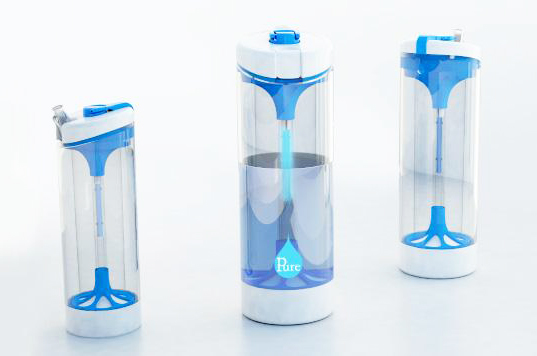 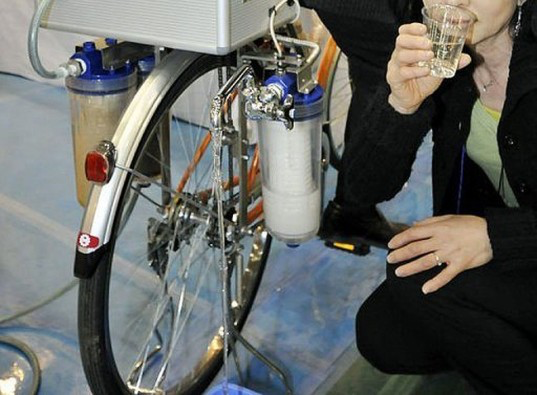 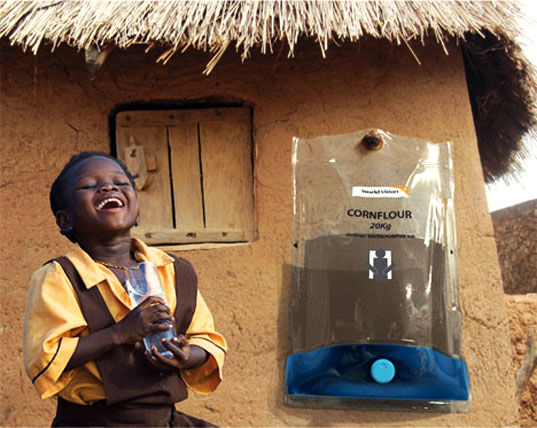 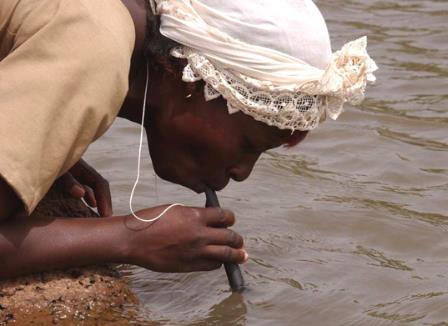 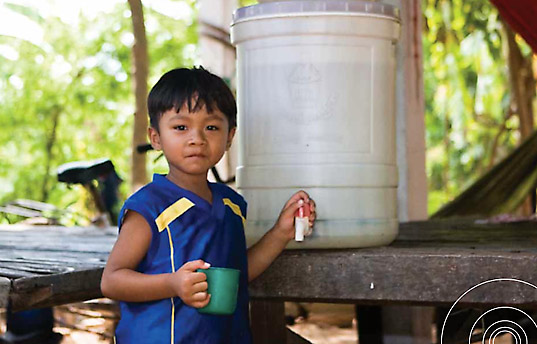 Lifestraw
Water purifying bicycle
Hamster Ball-Shaped Solarball
Life sack
“Pure” Water Bottle Filters Water With UV Rays
Ceramic water filter
Myth #9:
Sustainability is ultimately a population problem.
Sustainability and Population
This is not a myth, but it represents a false solution.

Every environmental problem is ultimately a population problem. If the world’s population were only 100 million people, we would be hard-pressed to generate enough waste to overwhelm nature’s cleanup systems. We could dispose all our trash in a landfill in some remote area, and nobody would notice.
The Great Pacific Garbage Patch
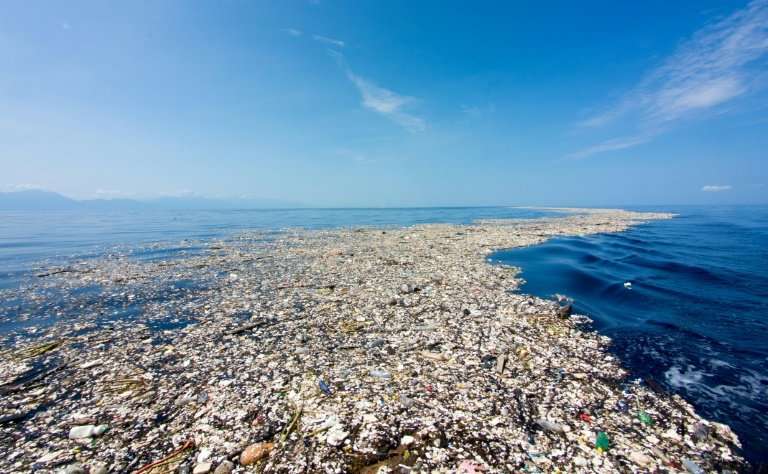 Floating at or just below the surface with a surface area of two Texases a depth of up to 90 feet.
Almost 90% of the patch is plastic waste.
https://phys.org/news/2018-03-pacific-plastic-dump-larger.html
[Speaker Notes: The Great Pacific Garbage Patch
This out-of-sight, out-of-mind free landfill in the middle of the Pacific gained some space in the public conscious after Oprah’s Earth Day oeuvre, but I still encounter tons of people who are completely ignorant of this phenomenon. It is a startling reminder of the unseen costs of the West’s out-of-control consumerism.
This garbage patch, swept together and kept in place by ocean gyres (currents), reaches from California to Japan, floating at or just below the surface with a surface area of two Texases, and a depth of up to 90 feet. Almost 90% of the patch is plastic waste, which has blown into the ocean or washed in from waterways across the continent. The environmental effects of this patch are difficult to measure, due to the enormity of the aqueous dump and the vast number of species dependent on the local ecosystem]
Sustainability and Population
Population experts agree that the best way to limit population is to educate women and raise the standard of living overall in developing countries.

But that strategy cannot possibly happen quickly enough to put a dent in the population on any useful timescale.

The U.N. projects that the planet will have to sustain another 2.6 billion people by 2050. But even at the current population level of 7 billion people, we’re using up resources at an unsustainable rate.
Myth #10:
Once you understand the concept, living sustainably is easy to figure out.
Sustainability ≠ Simple
All too often, a choice that seems sustainable turns out on closer examination to be problematic.

Probably the best current example is the rush to produce ethanol for fuel from corn.
What are the issues with ethanol?
Sustainability ≠ Simple
Corn Cultivation:
Competition with food supply
Land demand
Nutritional needs
Diseases
Initial investment
Ethanol Demand and Corn Prices:
Large increase in demand for corn for ethanol production.
Current production capacity is at over 5 billion gallons.
It is projected to increase to over 9 billion gallons with current plants currently under construction.
Bushels of corn sold for over $8 (USD) each in July 2012. 
Corn prices continue to fluctuate.
Sustainability ≠ Simple
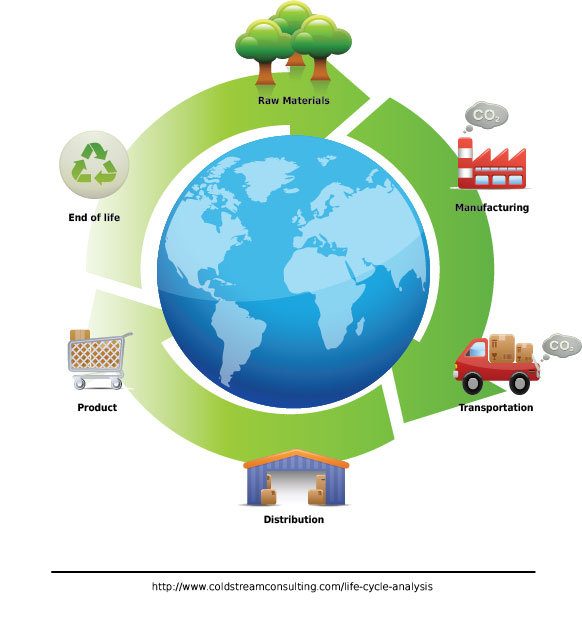 You cannot really declare any practice “sustainable” until you have done a complete life-cycle analysis of its environmental costs. 

Even then, technology and public policy keep evolving, and that evolution can lead to unforeseen and unintended consequences. 

The admirable goal of living sustainably requires plenty of thought on an ongoing basis.
Sponsored by Yale-UNIDO Initiative
QUESTIONS?
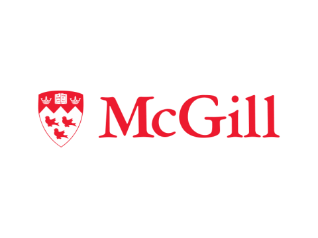 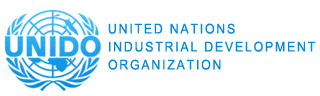 CENTER for GREEN CHEMISTRY
and GREEN ENGINEERING at YALE
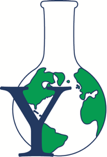 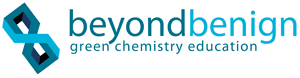